Figure 1. Schematic diagram of the Risky-Gains task.
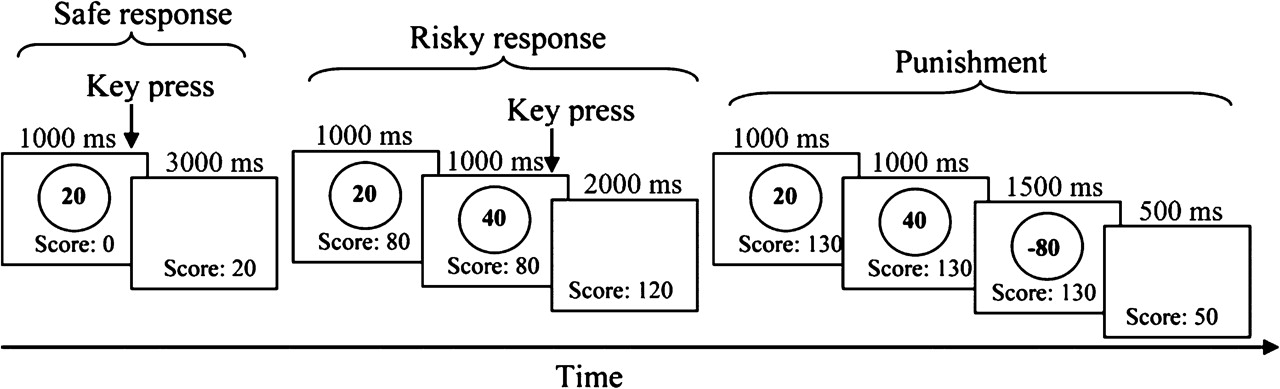 Cereb Cortex, Volume 19, Issue 6, June 2009, Pages 1303–1312, https://doi.org/10.1093/cercor/bhn172
The content of this slide may be subject to copyright: please see the slide notes for details.
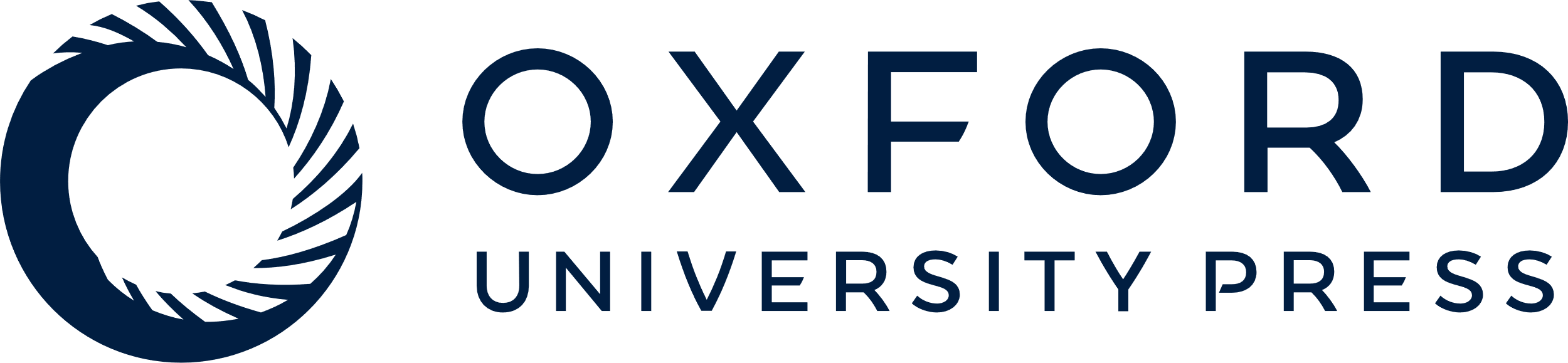 [Speaker Notes: Figure 1. Schematic diagram of the Risky-Gains task.


Unless provided in the caption above, the following copyright applies to the content of this slide: © 2008 The AuthorsThis is an Open Access article distributed under the terms of the Creative Commons Attribution Non-Commercial License (http://creativecommons.org/licenses/by-nc/2.0/uk/) which permits unrestricted non-commercial use, distribution, and reproduction in any medium, provided the original work is properly cited.]
Figure 2. Results of the ROI analyses. The activation map shows the activation in the predefined regions, the insula ...
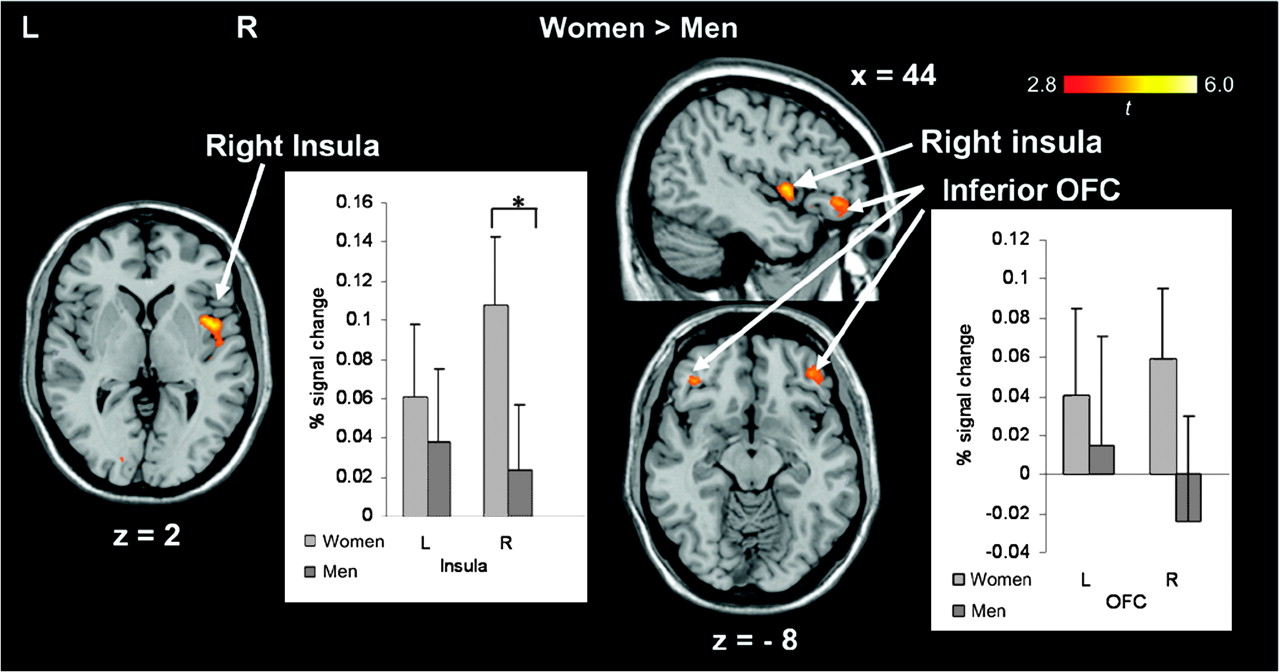 Cereb Cortex, Volume 19, Issue 6, June 2009, Pages 1303–1312, https://doi.org/10.1093/cercor/bhn172
The content of this slide may be subject to copyright: please see the slide notes for details.
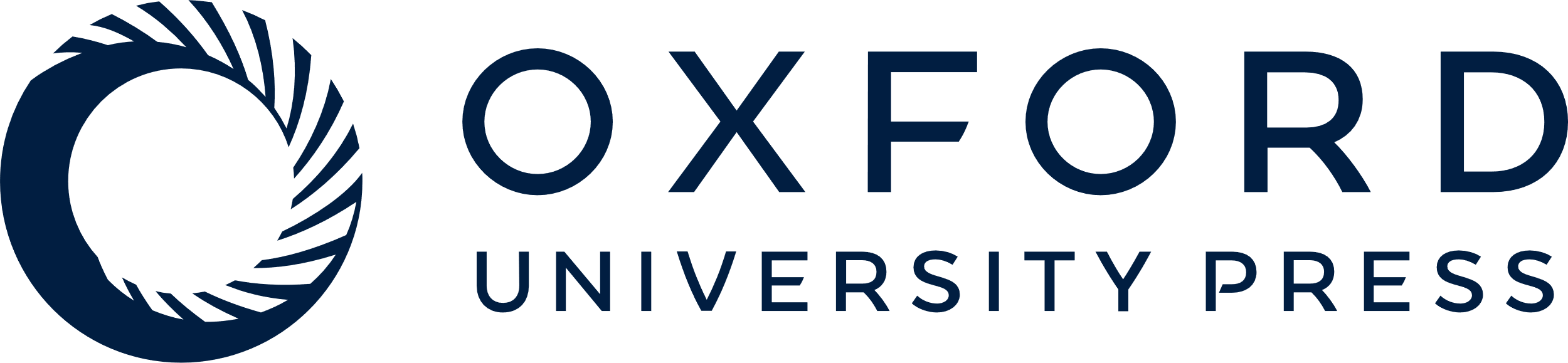 [Speaker Notes: Figure 2. Results of the ROI analyses. The activation map shows the activation in the predefined regions, the insula and the OFC, on a standard template, and the bar charts show the plot of percent signal change for the risky versus safe-response contrast in female and male participants. No significantly stronger activation was revealed for the male participants than for the female participants. Right (R) is right. L = left hemisphere; R = right hemisphere; x, y, z in Montreal Neurological Institute coordinates. Error bars show standard error of means.


Unless provided in the caption above, the following copyright applies to the content of this slide: © 2008 The AuthorsThis is an Open Access article distributed under the terms of the Creative Commons Attribution Non-Commercial License (http://creativecommons.org/licenses/by-nc/2.0/uk/) which permits unrestricted non-commercial use, distribution, and reproduction in any medium, provided the original work is properly cited.]
Figure 3. Results of the ROI analyses comparing activations in the insula and the OFC between female and male ...
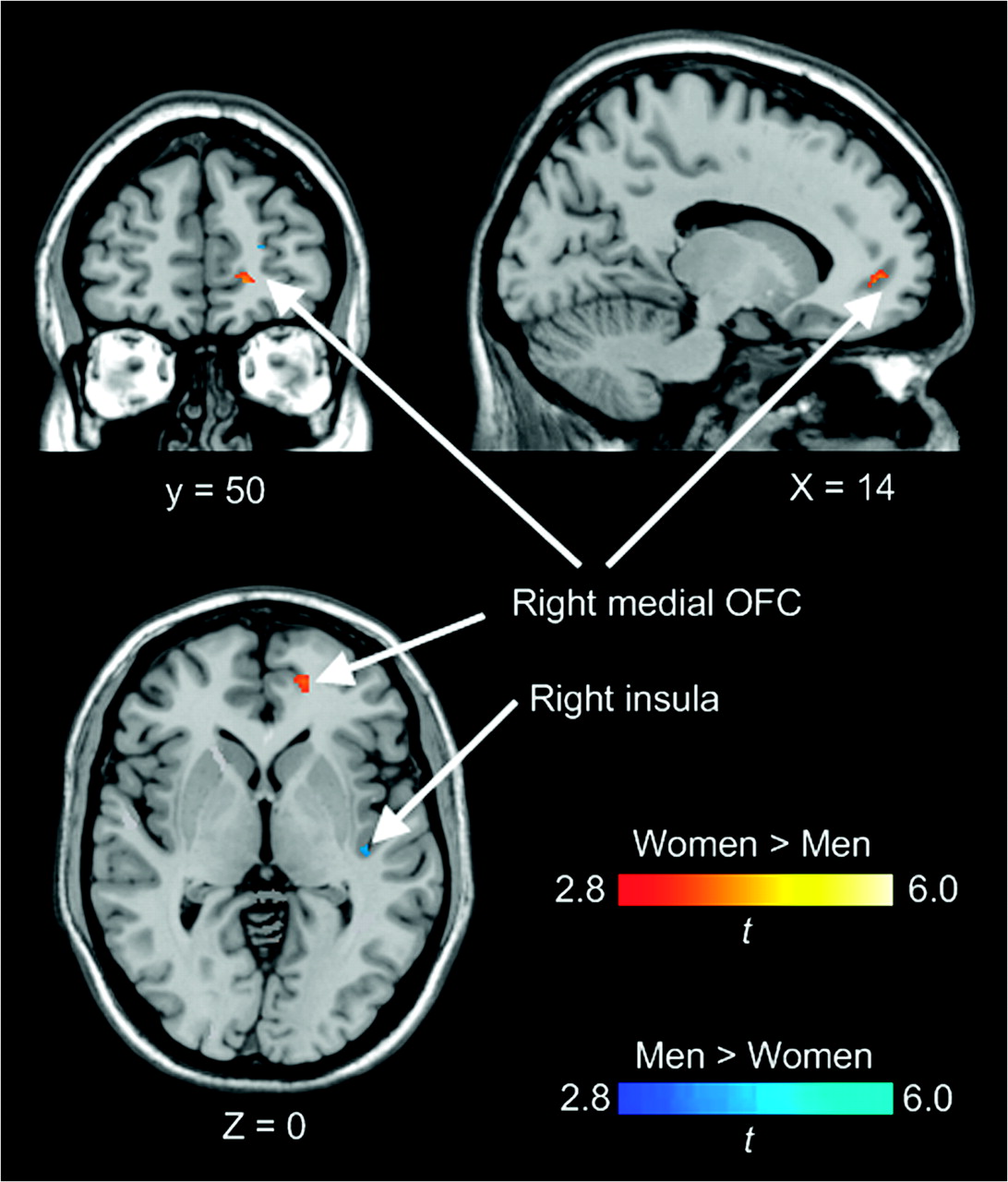 Cereb Cortex, Volume 19, Issue 6, June 2009, Pages 1303–1312, https://doi.org/10.1093/cercor/bhn172
The content of this slide may be subject to copyright: please see the slide notes for details.
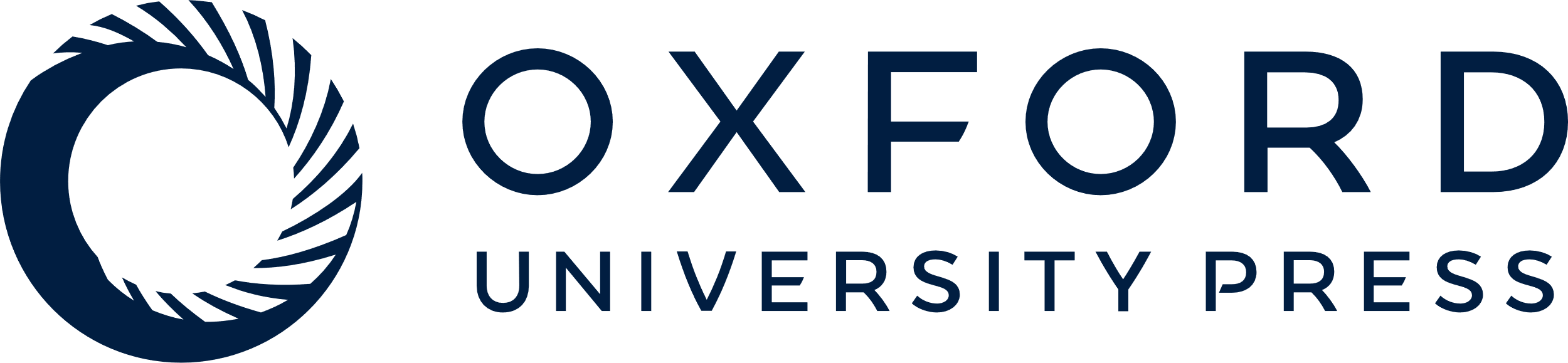 [Speaker Notes: Figure 3. Results of the ROI analyses comparing activations in the insula and the OFC between female and male participants. x, y, z in Montreal Neurological Institute coordinates.


Unless provided in the caption above, the following copyright applies to the content of this slide: © 2008 The AuthorsThis is an Open Access article distributed under the terms of the Creative Commons Attribution Non-Commercial License (http://creativecommons.org/licenses/by-nc/2.0/uk/) which permits unrestricted non-commercial use, distribution, and reproduction in any medium, provided the original work is properly cited.]
Figure 4. Whole-brain analysis comparing sex effects on risky versus safe-response contrast and punishment feedback ...
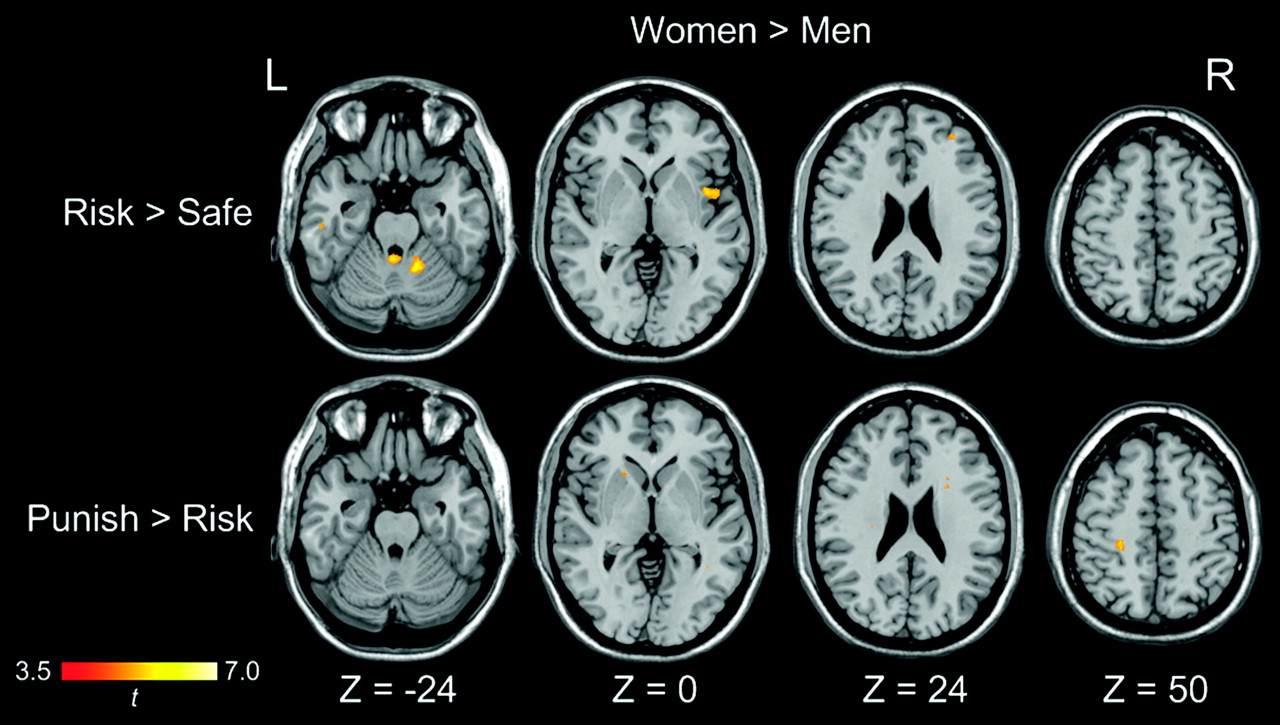 Cereb Cortex, Volume 19, Issue 6, June 2009, Pages 1303–1312, https://doi.org/10.1093/cercor/bhn172
The content of this slide may be subject to copyright: please see the slide notes for details.
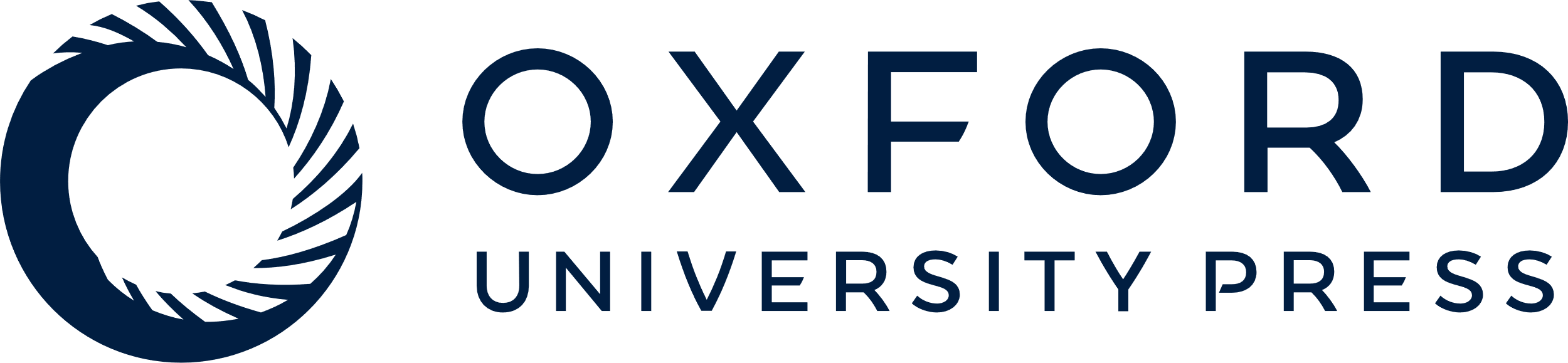 [Speaker Notes: Figure 4. Whole-brain analysis comparing sex effects on risky versus safe-response contrast and punishment feedback versus risky-response contrast at a voxel-wise intensity threshold of P < 0.001 corrected at a cluster level of 10 voxels. No significantly stronger activation was revealed for the male participants than for the female participants. L = left hemisphere; R = right hemisphere; x, y, z in Montreal Neurological Institute coordinates.


Unless provided in the caption above, the following copyright applies to the content of this slide: © 2008 The AuthorsThis is an Open Access article distributed under the terms of the Creative Commons Attribution Non-Commercial License (http://creativecommons.org/licenses/by-nc/2.0/uk/) which permits unrestricted non-commercial use, distribution, and reproduction in any medium, provided the original work is properly cited.]
Figure 5. Scatter plot between the rate of risky responses and percent signal change in the right insula.
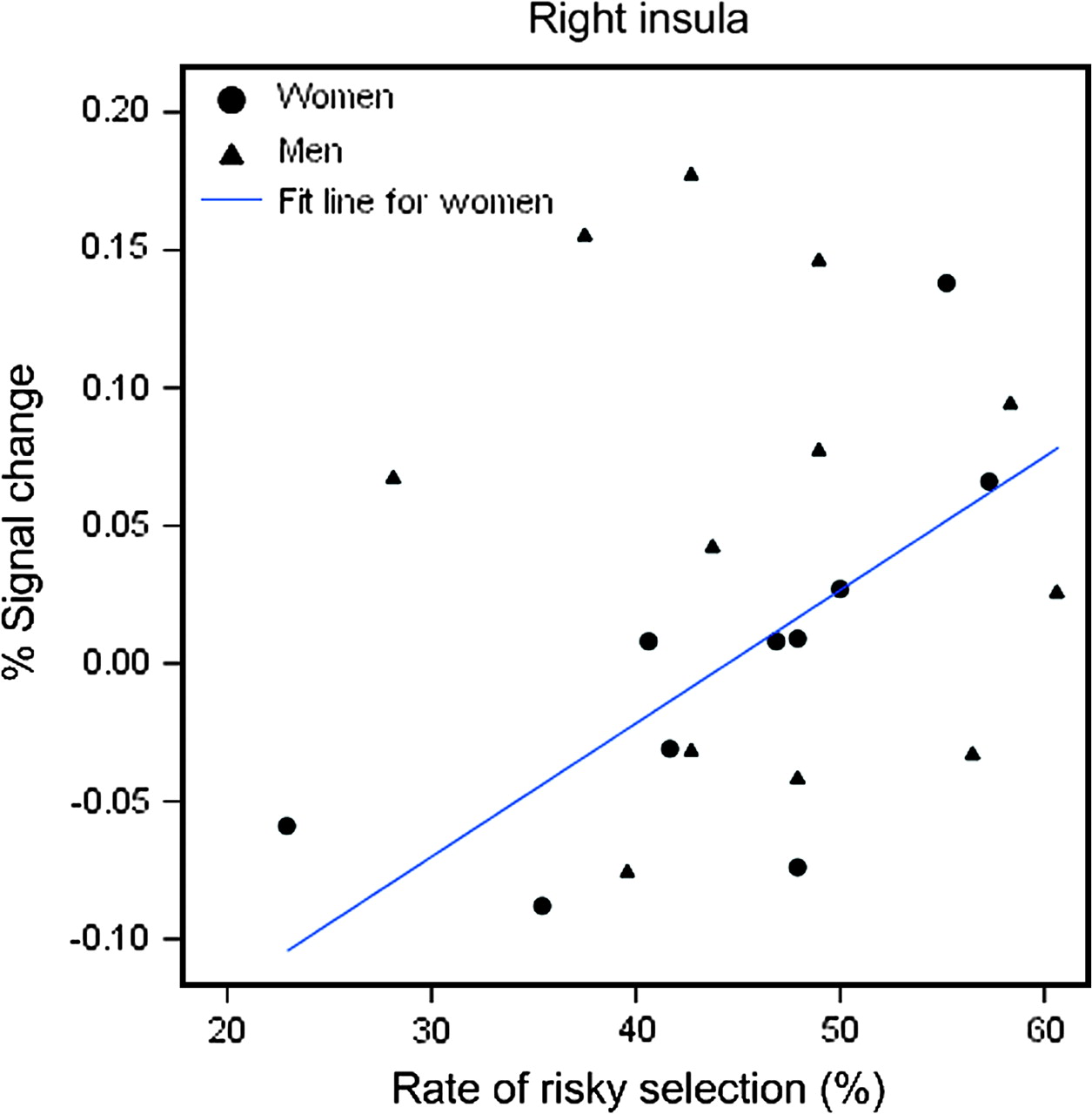 Cereb Cortex, Volume 19, Issue 6, June 2009, Pages 1303–1312, https://doi.org/10.1093/cercor/bhn172
The content of this slide may be subject to copyright: please see the slide notes for details.
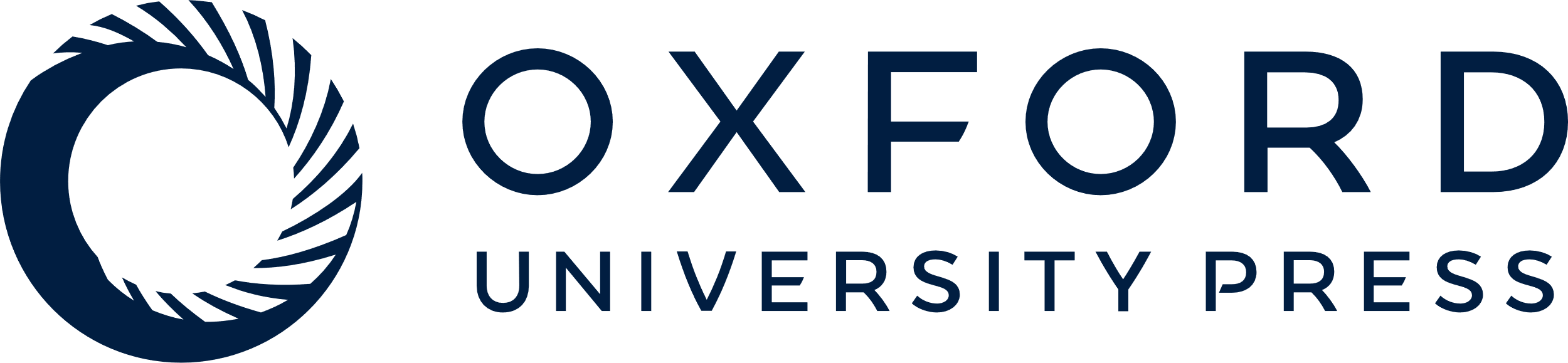 [Speaker Notes: Figure 5. Scatter plot between the rate of risky responses and percent signal change in the right insula.


Unless provided in the caption above, the following copyright applies to the content of this slide: © 2008 The AuthorsThis is an Open Access article distributed under the terms of the Creative Commons Attribution Non-Commercial License (http://creativecommons.org/licenses/by-nc/2.0/uk/) which permits unrestricted non-commercial use, distribution, and reproduction in any medium, provided the original work is properly cited.]
Figure 6. Scatter plot between the rate of risky responses and percent signal change in the left insula.
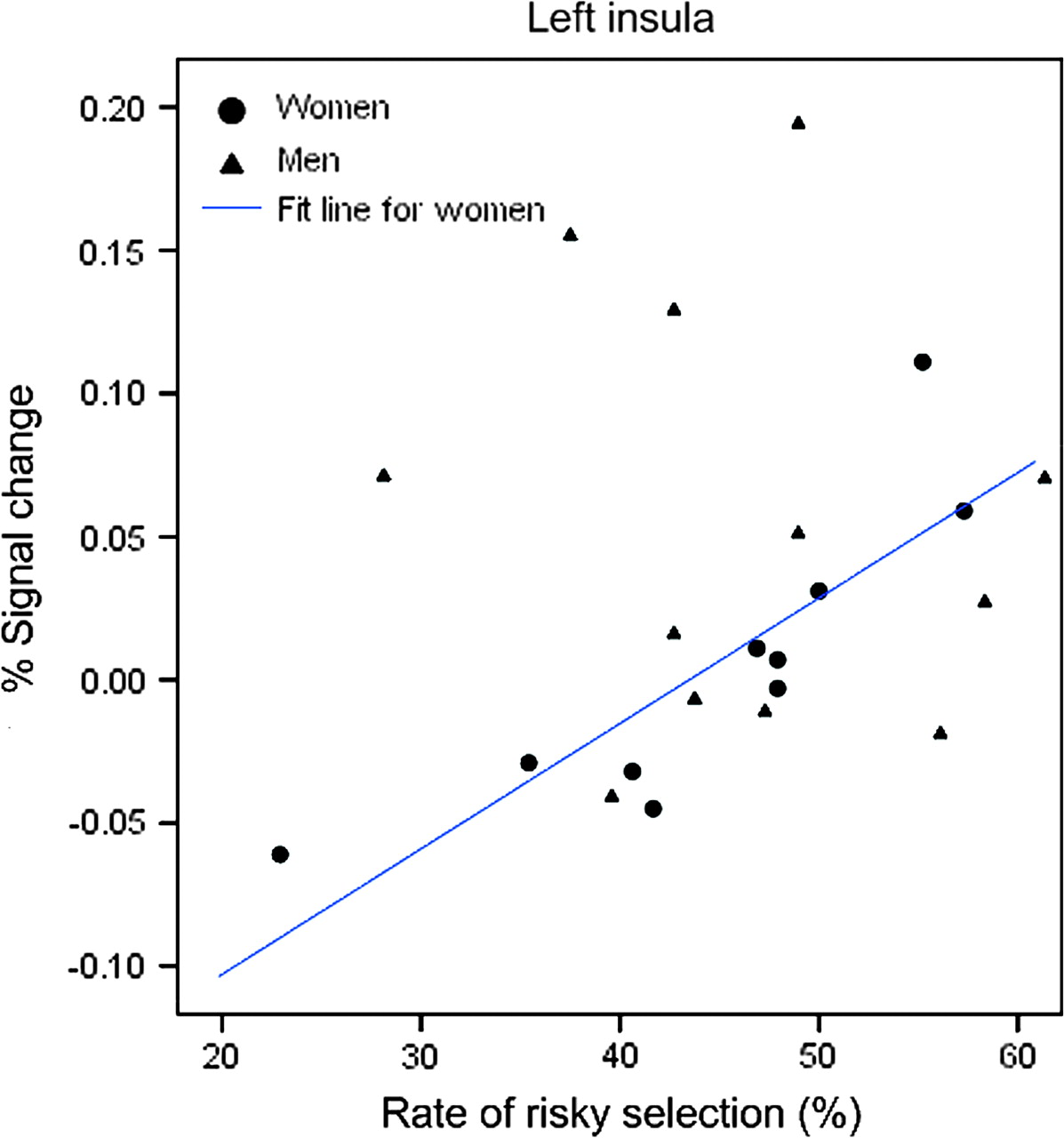 Cereb Cortex, Volume 19, Issue 6, June 2009, Pages 1303–1312, https://doi.org/10.1093/cercor/bhn172
The content of this slide may be subject to copyright: please see the slide notes for details.
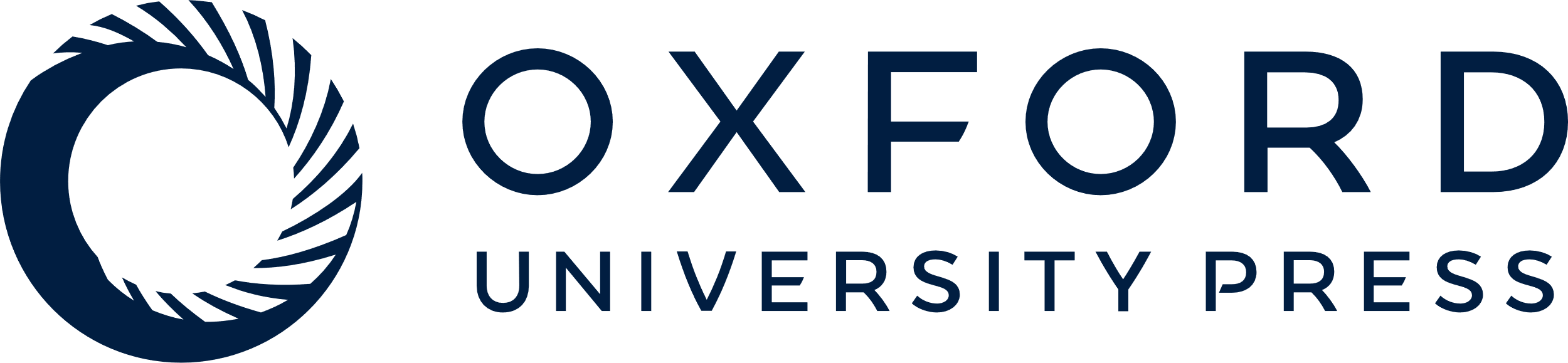 [Speaker Notes: Figure 6. Scatter plot between the rate of risky responses and percent signal change in the left insula.


Unless provided in the caption above, the following copyright applies to the content of this slide: © 2008 The AuthorsThis is an Open Access article distributed under the terms of the Creative Commons Attribution Non-Commercial License (http://creativecommons.org/licenses/by-nc/2.0/uk/) which permits unrestricted non-commercial use, distribution, and reproduction in any medium, provided the original work is properly cited.]
Figure 7. Whole-brain analysis showing stronger brain activation in the female participants than in the male ...
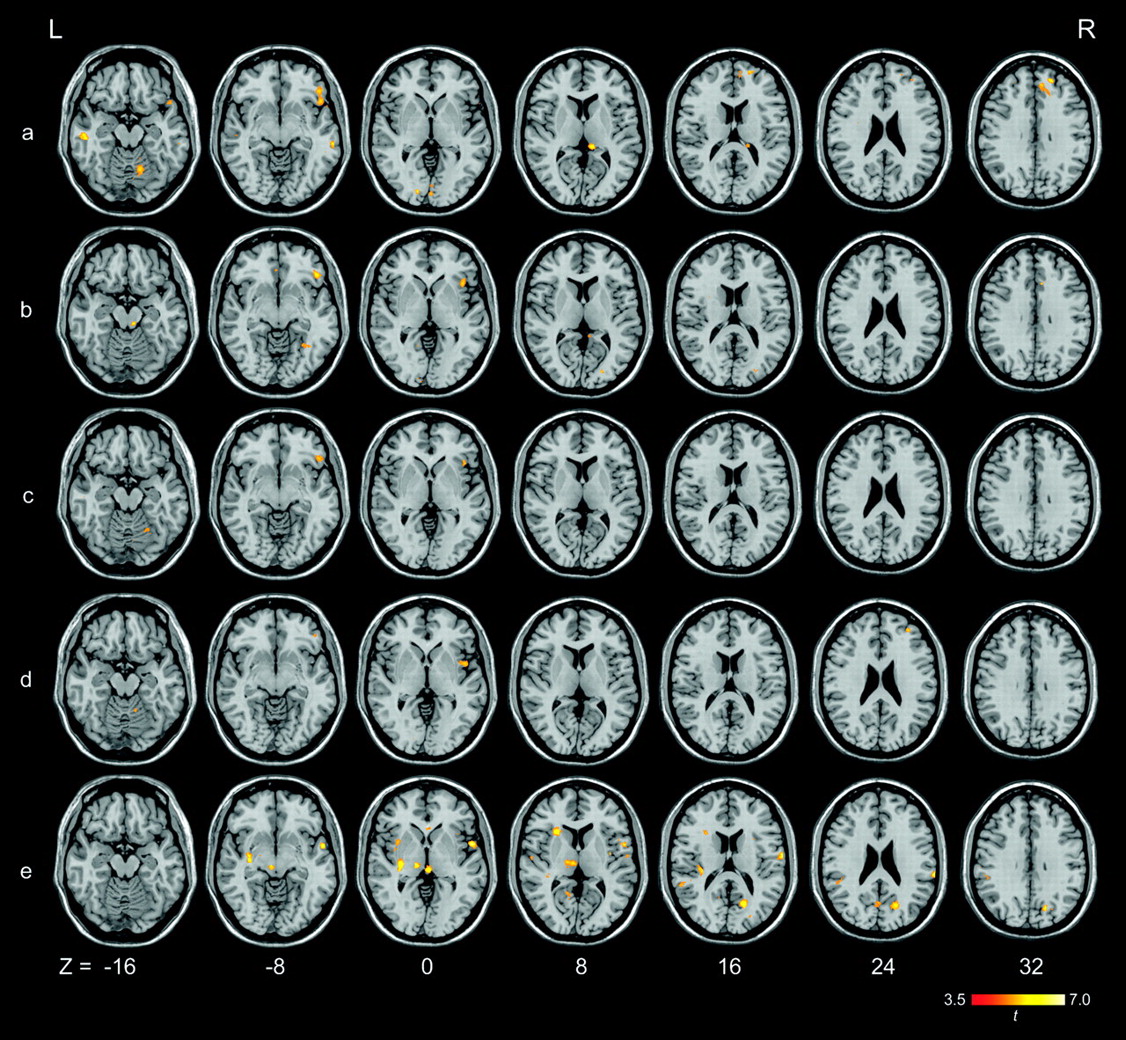 Cereb Cortex, Volume 19, Issue 6, June 2009, Pages 1303–1312, https://doi.org/10.1093/cercor/bhn172
The content of this slide may be subject to copyright: please see the slide notes for details.
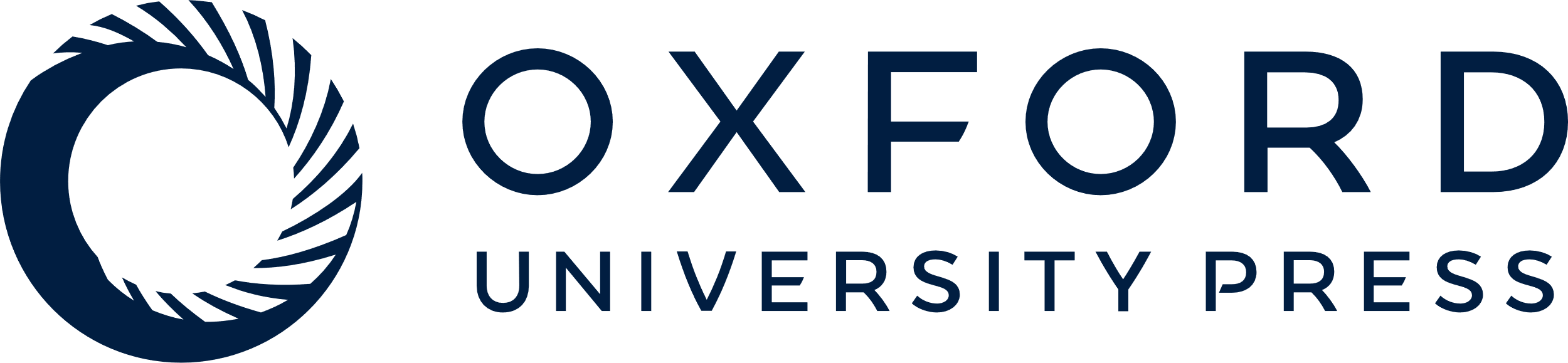 [Speaker Notes: Figure 7. Whole-brain analysis showing stronger brain activation in the female participants than in the male participants on a) punished-then-risky versus safe responses; b) punished-then-risky versus safe-then-risky responses; c) punished-then-risky versus risky-then-risky responses; d) risky-then-risky versus safe responses; and e) risky-then-risky versus safe-then-risky responses at a voxel-wise intensity threshold of P < 0.001 corrected at a cluster level of 10 voxels. L = left hemisphere; R = right hemisphere; x, y, z in Montreal Neurological Institute coordinates.


Unless provided in the caption above, the following copyright applies to the content of this slide: © 2008 The AuthorsThis is an Open Access article distributed under the terms of the Creative Commons Attribution Non-Commercial License (http://creativecommons.org/licenses/by-nc/2.0/uk/) which permits unrestricted non-commercial use, distribution, and reproduction in any medium, provided the original work is properly cited.]
Figure 8. Scatter plot between the rate of risky responses after receiving punishment feedback (i.e., ...
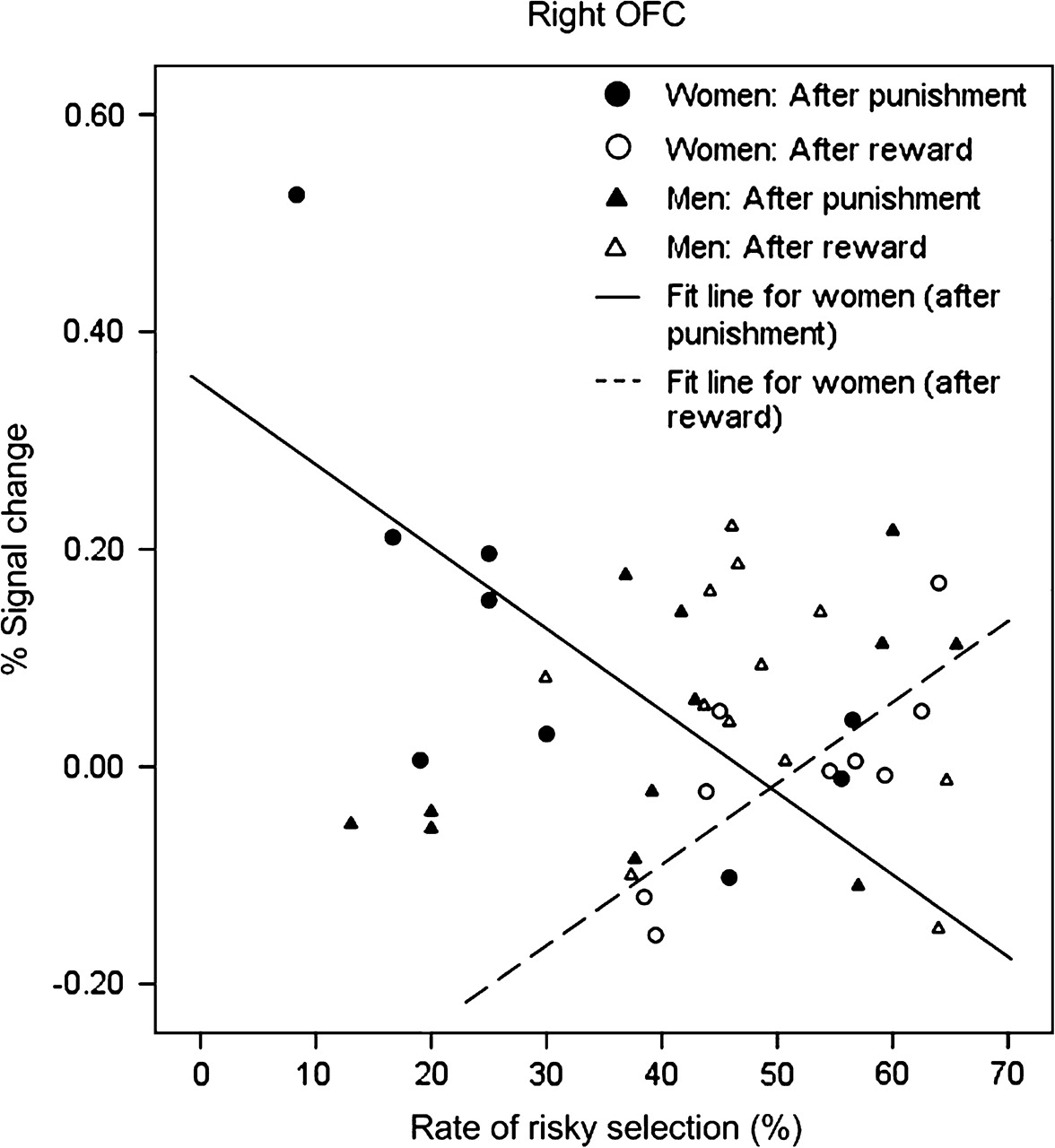 Cereb Cortex, Volume 19, Issue 6, June 2009, Pages 1303–1312, https://doi.org/10.1093/cercor/bhn172
The content of this slide may be subject to copyright: please see the slide notes for details.
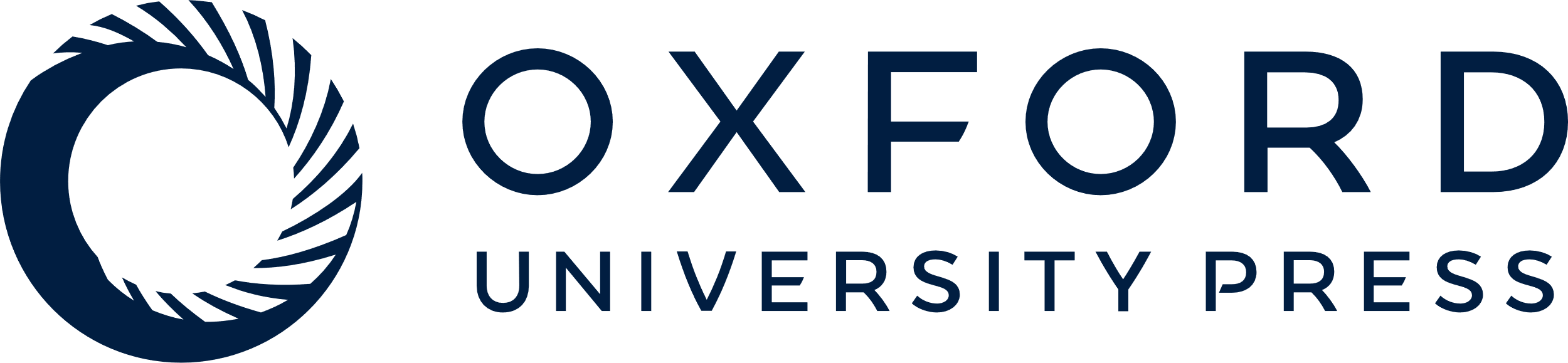 [Speaker Notes: Figure 8. Scatter plot between the rate of risky responses after receiving punishment feedback (i.e., punished-then-risky response) and its percent signal change in the right OFC.


Unless provided in the caption above, the following copyright applies to the content of this slide: © 2008 The AuthorsThis is an Open Access article distributed under the terms of the Creative Commons Attribution Non-Commercial License (http://creativecommons.org/licenses/by-nc/2.0/uk/) which permits unrestricted non-commercial use, distribution, and reproduction in any medium, provided the original work is properly cited.]
Figure 9. Scatter plot between the rate of risky responses after making a risky response (i.e., risky-then-risky ...
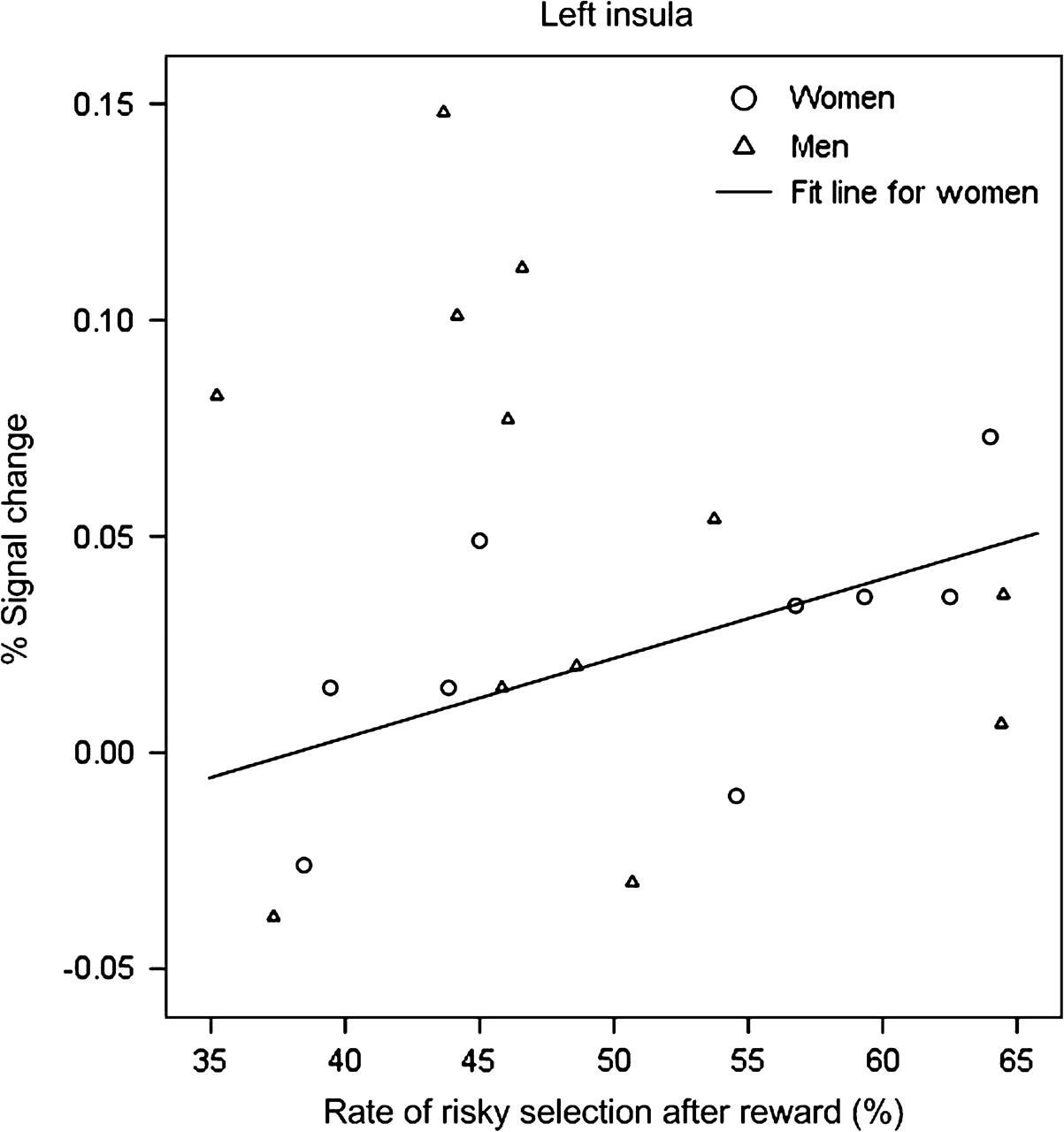 Cereb Cortex, Volume 19, Issue 6, June 2009, Pages 1303–1312, https://doi.org/10.1093/cercor/bhn172
The content of this slide may be subject to copyright: please see the slide notes for details.
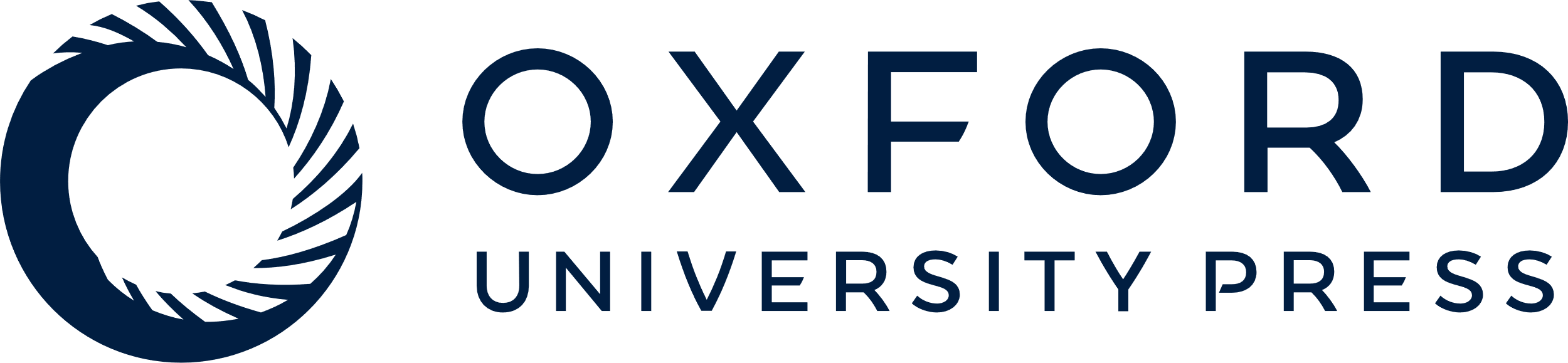 [Speaker Notes: Figure 9. Scatter plot between the rate of risky responses after making a risky response (i.e., risky-then-risky response) and its percent signal change in the left insula.


Unless provided in the caption above, the following copyright applies to the content of this slide: © 2008 The AuthorsThis is an Open Access article distributed under the terms of the Creative Commons Attribution Non-Commercial License (http://creativecommons.org/licenses/by-nc/2.0/uk/) which permits unrestricted non-commercial use, distribution, and reproduction in any medium, provided the original work is properly cited.]